Вирусы
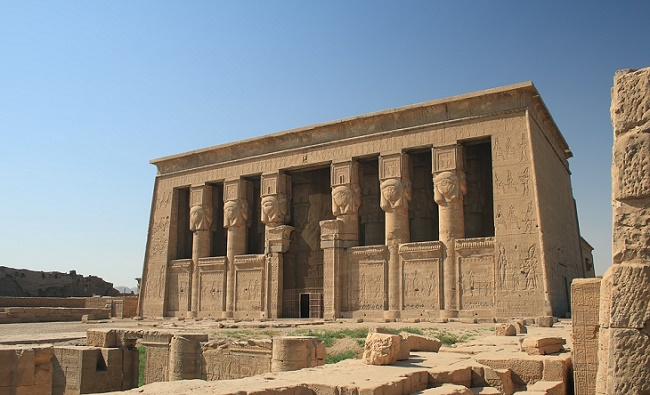 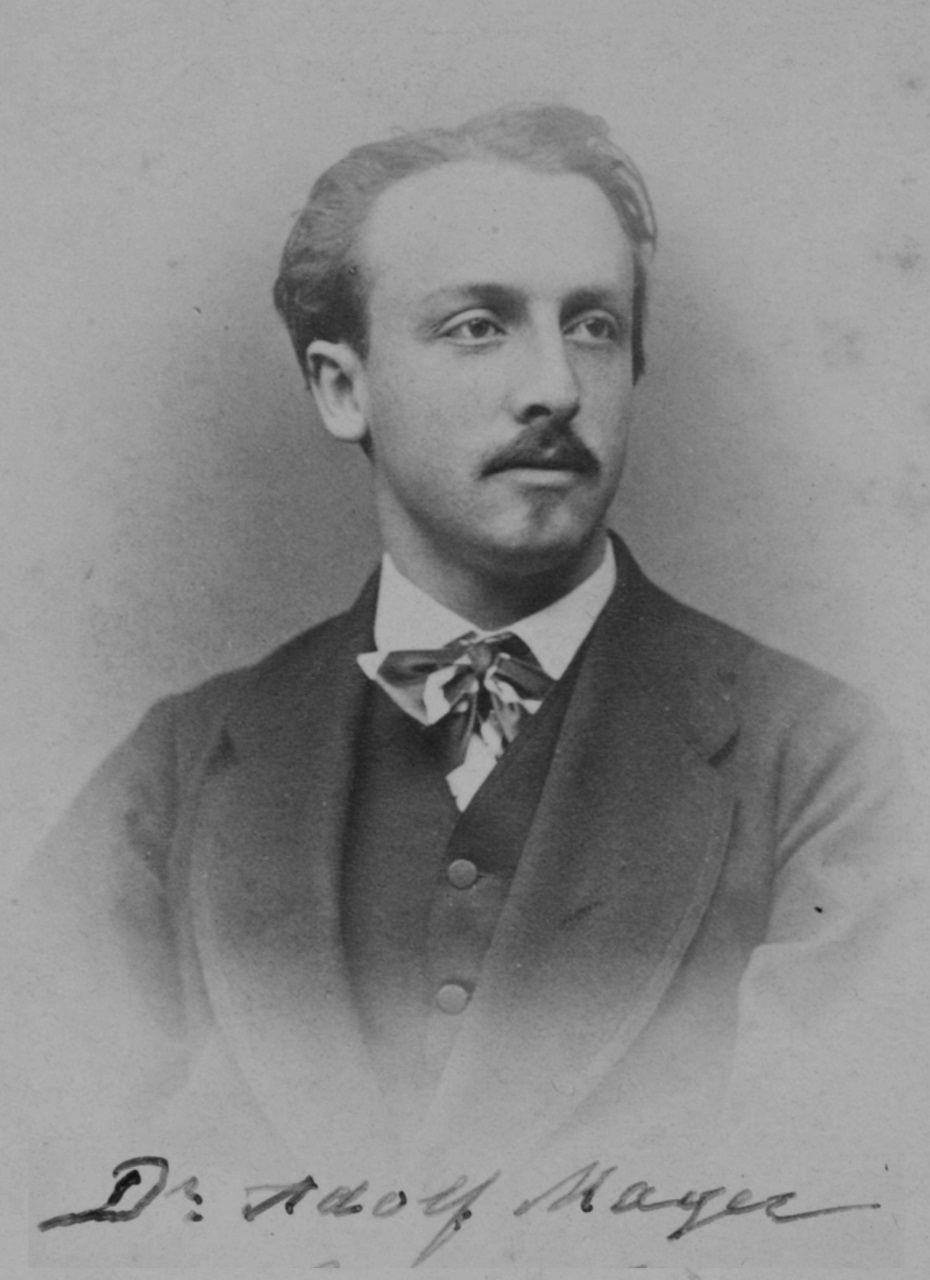 Адольф Майер
Вирус табачной мозайки
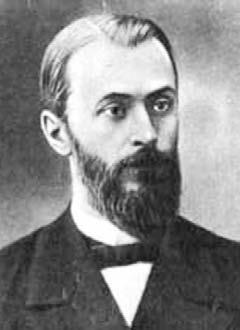 В 1892 г обнаружил вирусы
Дмитрий Иосифович Ивановский
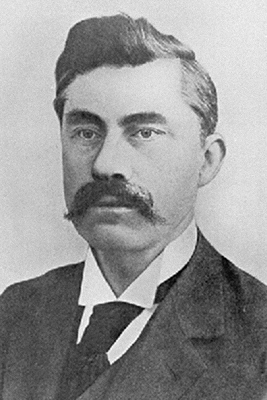 Обнаружил, что растения поражает ядовитая жидкость, которую он назвал «виру­сом»
Мартин Бейеринк
из тонны пораженных листьев получить чайную ложку кристаллов (вирусов)
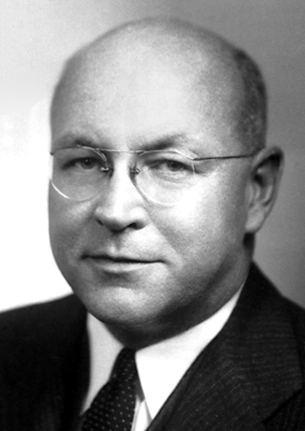 Уиндел Стенли
Вирус (с лат. яд) – неклеточные формы жизни. В природе встречаются в виде кристаллов.
Строение вируса
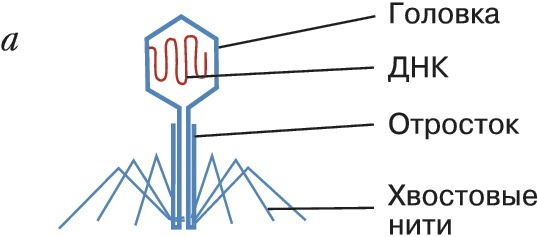 или РНК